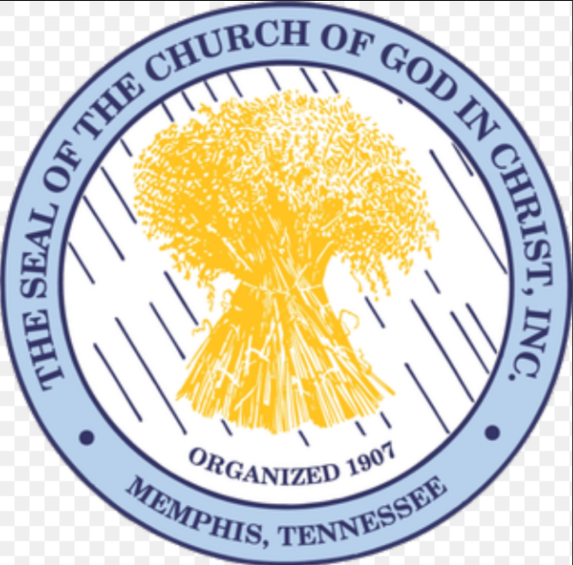 Fifth Illinois Jurisdiction - West
Charles Harrison Mason Bible College 

Spring 2025 Session - Online Classes 
March 13, 2025 – May 22, 2025
 
Register online and learn more about the 
Word of God and enhance your skills 
to be an asset to your local church ministry. 

Pre-Register now at www.calvarytempleoutreachcogic.org
CH Mason Institute 

Spring Orientation via Tele-Conference: 
Thursday March 13, 2025, 5 - 7 PM
Dial - 1-508-924-2478 
For additional information
call 1-708-369-8943 or 1-773-785-0667 

Dr. Lillie M. English, Dean 
Bishop Robert L. Perry, Jurisdictional Bishop 
Mother Cleolia Wells-Penix, Jurisdictional Supervisor 
Barbara Campbell & Derrick Hearns, Registrar
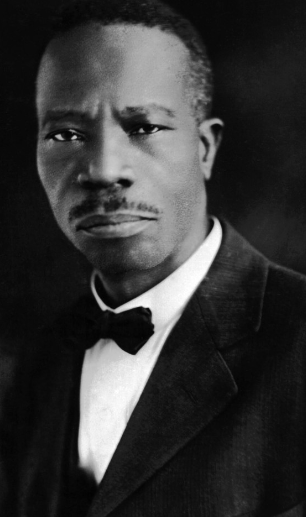